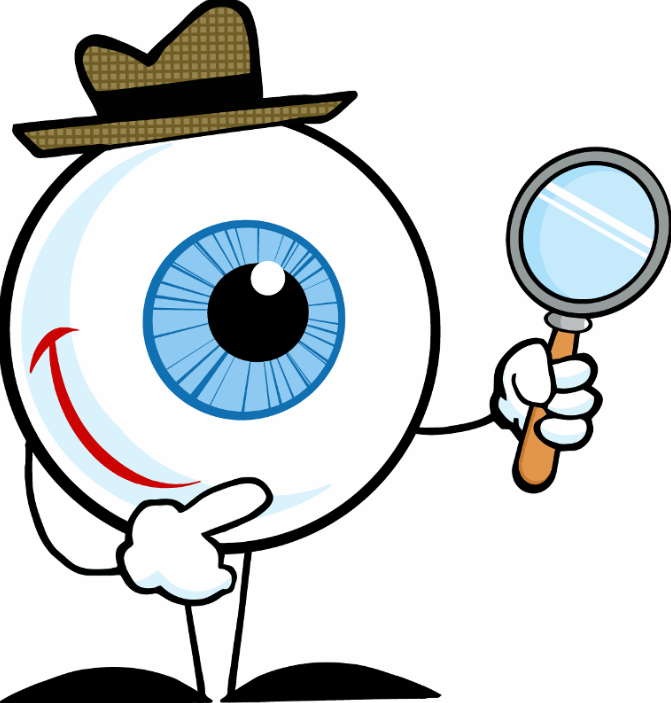 Using Context Clues
Meeting 3
Use the context to figure out the meaning!
When Harry's boss went on a maternity leave, Harry became the interim department head. He handled employee payroll for the three months she was away.
New
Temporary
Professional
Use the context to figure out the meaning!
Employees from 
all five divisions 
convened in the 
auditorium to hear 
the company 
president speak.
Listened
Sat
Gathered together
Context Clues
Using context clues means using surrounding information in a written or spoken text to determine the meaning of unknown words of phrases. (Beaumont, 2006)
Why would a nurse need using context clue?
Labels on containers; contents, instructions, precautions
Safety sheets; Workplace Hazardous Materials Information Sheets, manuals, data sheets
3
1
4
2
Brochures, pamphlets about particular diseases, patient charts & records
Notes from the coworkers and nurses who are on shift before you
How to look for context clues?
1
2
3
4
Definition Clues
Example Clues
Contrast Clues
Inference Clues
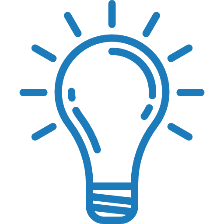 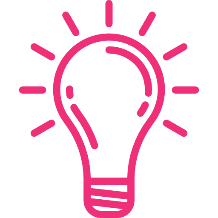 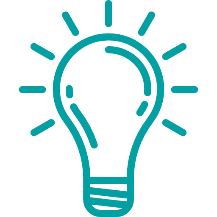 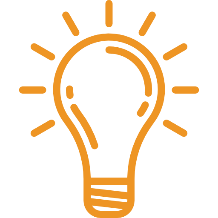 Context Clues: Definition
A patient 
with aphasia
will not be
able to 
speak.
Sometimes the definition of a word is given to you directly or indirectly in a sentence.

Clues to definition include “that is, commas, dashes, and parentheses”
Give Some Brief Point To Explain This
Fluoroscopy,
 examination with 
a fluoroscope has 
become common 
practice
Context Clue: Examples
Examples included in a sentence will help define the meaning of a word.
The patient 
needs assistance with ambulation, such as  walking 
And getting 
out of bed.
Incontinence pads,
 for example liners,
 inserts, or replacement
underwear, must be 
changed 
frequently.
Context Clues: Contrast
The opposite meaning given will help you to find the meaning of the word.
Some patients 
experience 
chronic pain, 
while others
 have pain
only for a 
short time.
His pain 
was dull, but 
Ms. Chan’s pain was acute.
Context Clues: Inference
After pouring too much
liquid on to the surface, the
materials became
saturated.

Too much liquid = 
become very wet
The meaning  of an unfamiliar word can be inferred from the description of a situation or experience . 

Inference clues will give a meaning that is implied but not stated.
Give Some Brief Point To Explain This
Fluoroscopy,
 examination with 
a fluoroscope has 
become common 
practice
Now try!
We intuitively know what stress is without having it defined for us.

Intuitively?